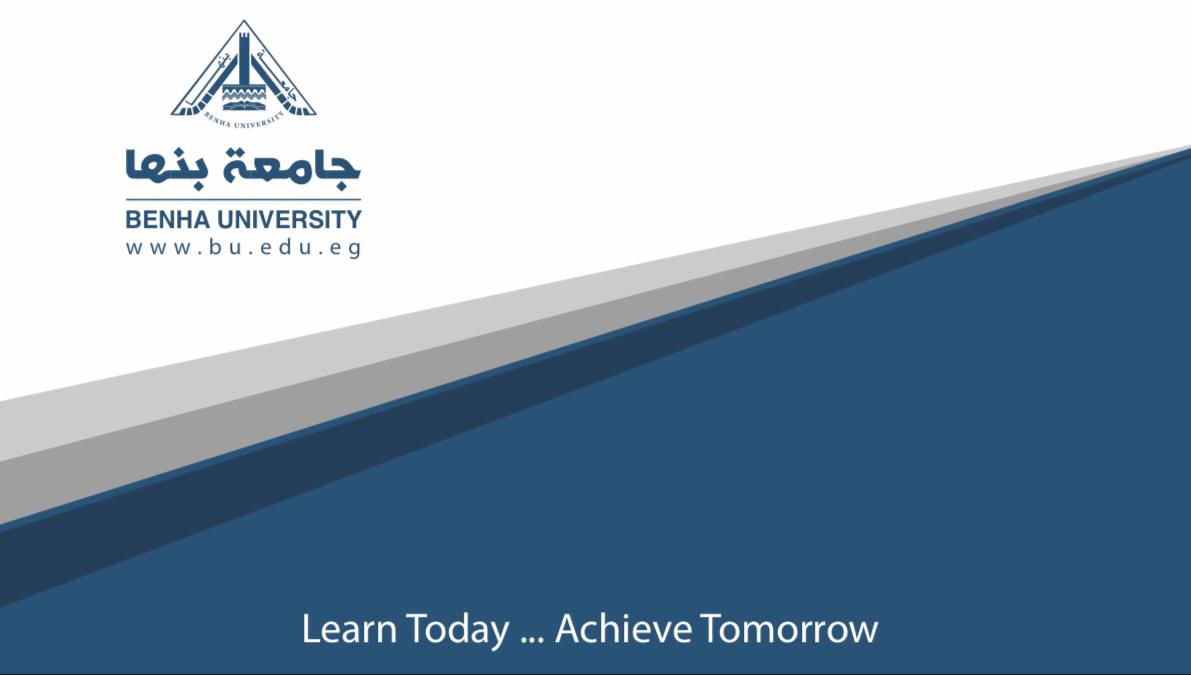 إسم المقرر جغرافية التعدين والصناعةأستاذ المادة : أ.د/ مسعد السيد أحمد بحيرى
المحاضرة الخامسة  الفرقة الثالثة / شعبة الجغرافيا ونظم المعلومات الجغرافية
الفصل السادس 
 تابع التحليل المكاني للخريطة الصناعية المصرية
أنماط المناطق الحرة في مصر:-
يوجد في مصر ثلاثة أنماط رئيسية للمناطق الحرة وهي:

(أ)– المناطق الحرة العامة:

- وهي منطقة تخضع لسيادة الدولة وتقع في أغلب الأحيان على أحد منافذ الدولة البحرية أو البرية أو الجوية، ويتم تحديدها بالأسوار لفصلها عن باقي إقليم الدولة، وتضم المنطقة العامة مجموعة من المشروعات الاستثمارية التي تقام للاستفادة من حوافز ومزايا الاستثمار في هذه المنطقة، وتقوم الدولة بتوفير البنية الأساسية اللازمة لممارسة النشاط داخل هذه المنطقة.
ويوجد في مصر عشر مناطق حرة عامة في: الإسكندرية (العامرية) والقاهرة (مدينة نصر) وبور سعيد والسويس والإسماعيلية ودمياط والجيزة (المنطقة الإعلامية بمدينة 6 أكتوبر)، وقنا (قفط)، المنوفية (شبين الكوم)، والمنطقة الحرة العامة بميناء شرق بورسعيد.

- والمناطق الحرة العامة المصرية مناطق غير متخصصة باستثناء المنطقة الأخيرة، حيث إن المنطقة الحرة الواحدة تضم عددًا من مشروعات التخزين والمشروعات الصناعية والخدمية والتمويلية دون أن تقتصر على نشاط واحد.
(ب)– المناطق الحرة الخاصة:-
تقتصر على مشروع واحد فقط وذلك إذا كانت طبيعة المشروع تستلزم ذلك، كأن يكون:- 
-  موقع المشروع مؤثرا بالنسبة لاقتصادياته (كالقرب من مصادر المواد الخام) . 
- أو يكون الموقع يتفق مع طبيعة النشاط كمشروعات النقل البحري أو صوامع الإسمنت، 
- أو أن يكون المشروع يسهم في تنمية منطقة عمرانية جديدة طبقا لخطة الدولة .
- ويتمتع المشروع المقام بهذا النظام بنفس المزايا والحوافز والضمانات التي تتمتع بها المشروعات المقامة في المناطق العامة، ويكون الإشراف الإداري عليها من أقرب منطقة حرة عامة، ويمكن لأي مشروع أن يتحول للعمل بنظام المناطق الحرة الخاصة وذلك بشرط أن يكون المشروع قد بدأ نشاطه بالفعل وألا تقل صادراته عن 50% من إنتاجه، ويوجد في مصر نحو 164 مشروعًا يعمل بنظام المناطق الحرة الخاصة.
(ج) المناطق الاقتصادية الخاصة:-
تقام هذه المناطق بهدف جذب الاستثمارات الأجنبية والمحلية وتحقيق زيادة في الصادرات، وذلك من خلال إقامة مشروعات زراعية وصناعية وخدمية، ويجوز أن يلحق بهذه المنطقة ميناء خاص سواء كان بحريًا أو جويًا أو جافيًا، ويتم توحيد جهات التعامل للمستثمرين في جهة واحدة، وتوفير المرافق والخدمات وتخفيض الضرائب المفروضة على الدخول والشركات، وينظم هذه المناطق في مصر القانون رقم 83 لسنة 2002.
ومن أهم المزايا والإعفاءات والضمانات التي يوفرها هذا القانون للمناطق الاقتصادية ذات الطبيعة الخاصة، إعفاء جميع المشروعات العاملة داخل هذه المناطق من جميع الضرائب والرسوم، ولا تسرى على هذه المناطق أحكام قوانين ضرائب المبيعات والدمغة ورسوم تنمية موارد الدولة، كما لا يسرى عليها أي نوع آخر من الرسوم أو الضرائب المباشرة أو غير المباشرة.
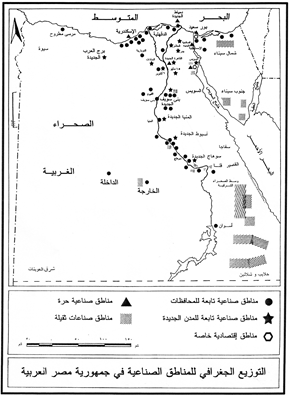 THANK YOU